e-handout
To have these notes 
without taking notes
Go to OrHaOlam.com
Click on Messages tab, 
 2022 Messages
[Speaker Notes: You may notice that I’m slowing down in my rate of speech.  This is because we may be getting language translation equipment for simultaneous translation.]
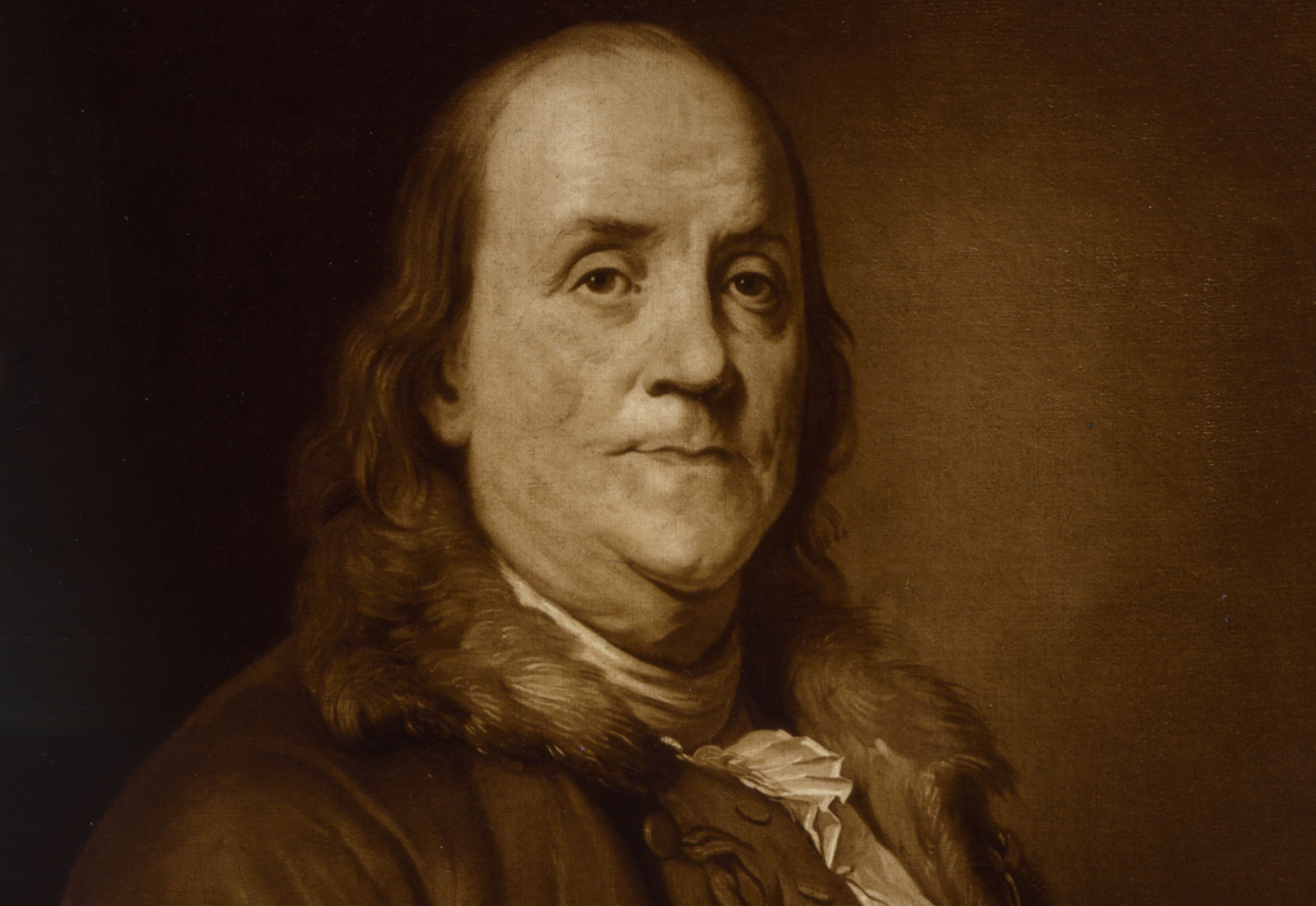 Benjamin Franklin's Famous Quotes
[Speaker Notes: https://www.washingtonpost.com/history/2019/12/18/republic-if-you-can-keep-it-did-ben-franklin-really-say-impeachment-days-favorite-quote/]
“He that lies down with Dogs,
[Speaker Notes: https://www.fi.edu/benjamin-franklin/famous-quotes]
“He that lies down with Dogs, shall rise up with fleas.”- Poor Richard’s Almanack, 1733
[Speaker Notes: https://www.fi.edu/benjamin-franklin/famous-quotes]
“Better slip with foot
[Speaker Notes: https://www.fi.edu/benjamin-franklin/famous-quotes]
“Better slip with foot 
  than tongue.”- Poor Richard’s Almanack, 1734
[Speaker Notes: https://www.fi.edu/benjamin-franklin/famous-quotes]
“Dost thou love life?
[Speaker Notes: https://www.fi.edu/benjamin-franklin/famous-quotes]
“Dost thou love life? 
Then do not squander Time; for that’s the Stuff Life is made of.”- Poor Richard’s Almanack, 1746
[Speaker Notes: https://www.fi.edu/benjamin-franklin/famous-quotes]
In 1906 in the American Historical Review… was publishing for the first time the notes of James McHenry, a Maryland delegate to the Constitutional Convention.  He describes Elizabeth Powel, a prominent society figure…known for her wit and knowledge.
[Speaker Notes: https://www.washingtonpost.com/history/2019/12/18/republic-if-you-can-keep-it-did-ben-franklin-really-say-impeachment-days-favorite-quote/]
Powel: Well, Doctor what have we got—a republic or a monarchy?
[Speaker Notes: https://boston1775.blogspot.com/2017/03/how-dr-mchenry-operated-on-his-anecdote.html
https://www.washingtonpost.com/history/2019/12/18/republic-if-you-can-keep-it-did-ben-franklin-really-say-impeachment-days-favorite-quote/]
Powel: Well, Doctor what have we got—a republic or a monarchy?Franklin: A republic, if you can keep it.
[Speaker Notes: https://boston1775.blogspot.com/2017/03/how-dr-mchenry-operated-on-his-anecdote.html
https://www.washingtonpost.com/history/2019/12/18/republic-if-you-can-keep-it-did-ben-franklin-really-say-impeachment-days-favorite-quote/]
Powel: Well, Doctor what have we got—a republic or a monarchy?Franklin: A republic, if you can keep it.
Powel: And why not keep it?
[Speaker Notes: https://boston1775.blogspot.com/2017/03/how-dr-mchenry-operated-on-his-anecdote.html
https://www.washingtonpost.com/history/2019/12/18/republic-if-you-can-keep-it-did-ben-franklin-really-say-impeachment-days-favorite-quote/]
Powel: Well, Doctor what have we got—a republic or a monarchy?Franklin: A republic, if you can keep it.
Powel: And why not keep it?
Franklin [in another place]:  “The executive will be always increasing here, as elsewhere, till it ends in a monarchy.
[Speaker Notes: https://boston1775.blogspot.com/2017/03/how-dr-mchenry-operated-on-his-anecdote.html
https://www.washingtonpost.com/history/2019/12/18/republic-if-you-can-keep-it-did-ben-franklin-really-say-impeachment-days-favorite-quote/]
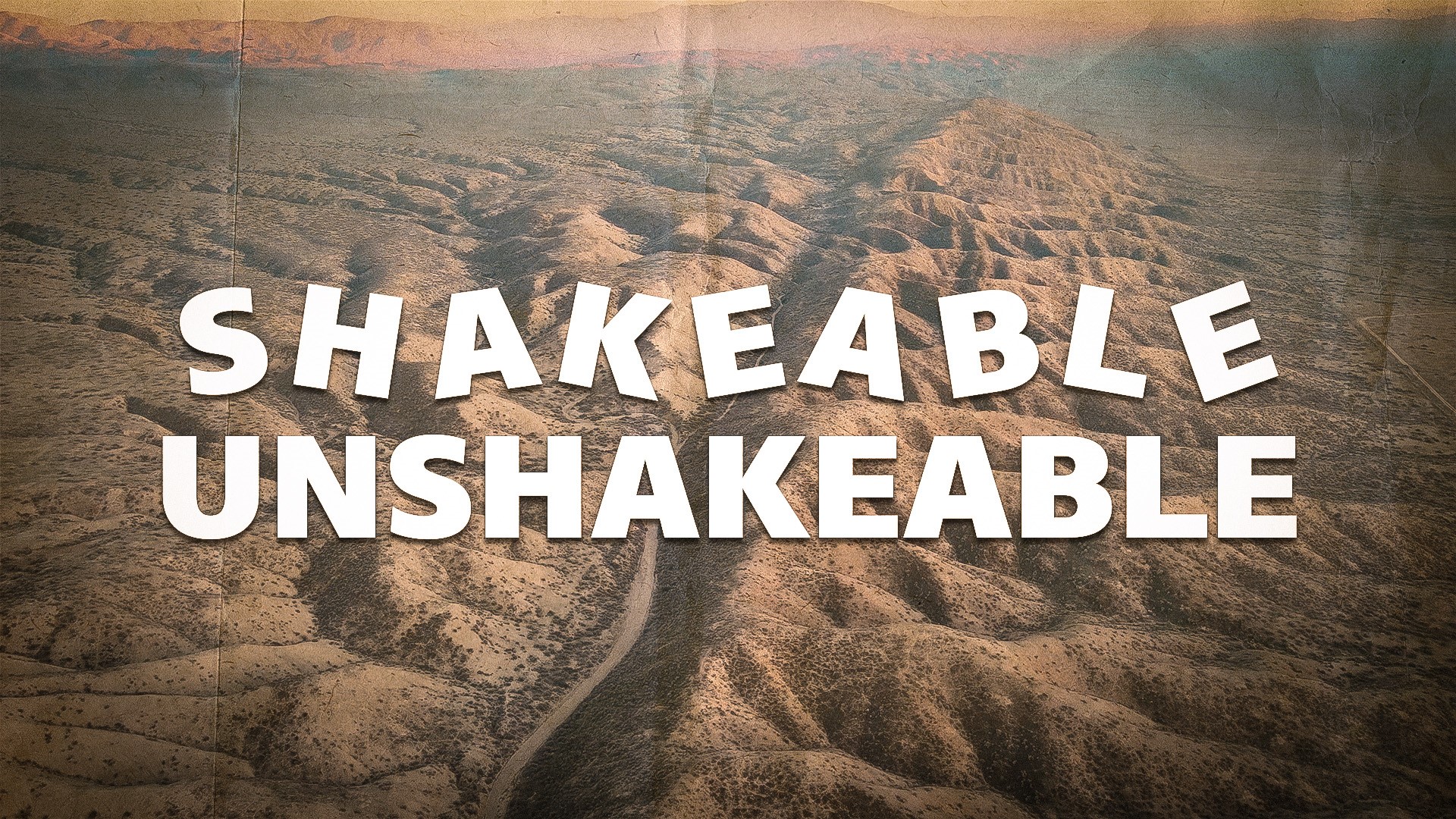 Hag 2.6-7 For thus says Adoni-Tzva’ot: “In just a little while I will shake the heavens and the earth, the sea and the dry land, and I will shake all the nations. The treasures of all the nations will come, and I will fill this House with glory,” says Adoni-Tzva’ot.
MJ 12.26-29 Even then, his voice shook the earth; but now, he has made this promise: “One more time I will shake not only the earth, but heaven too!” And this phrase, “one more time,” makes clear that the things shaken are removed, since they are created things,
MJ 12.26-29 so that the things that  cannot be shaken may remain. Therefore, since we have received an unshakeable Kingdom, let us have grace, through which we may offer service that will please God, with reverence and fear.  For indeed, “Our God is a consuming fire!”
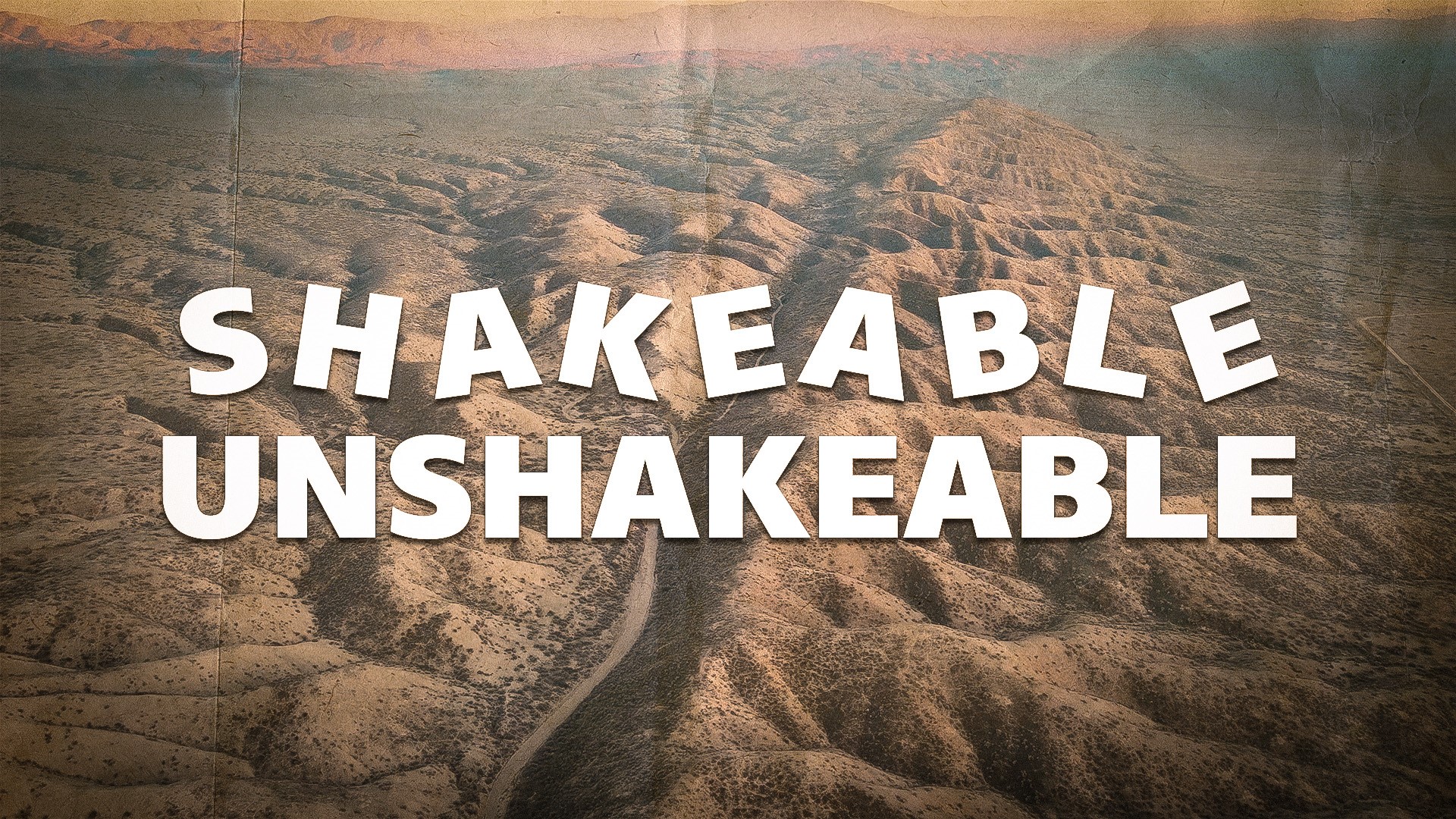 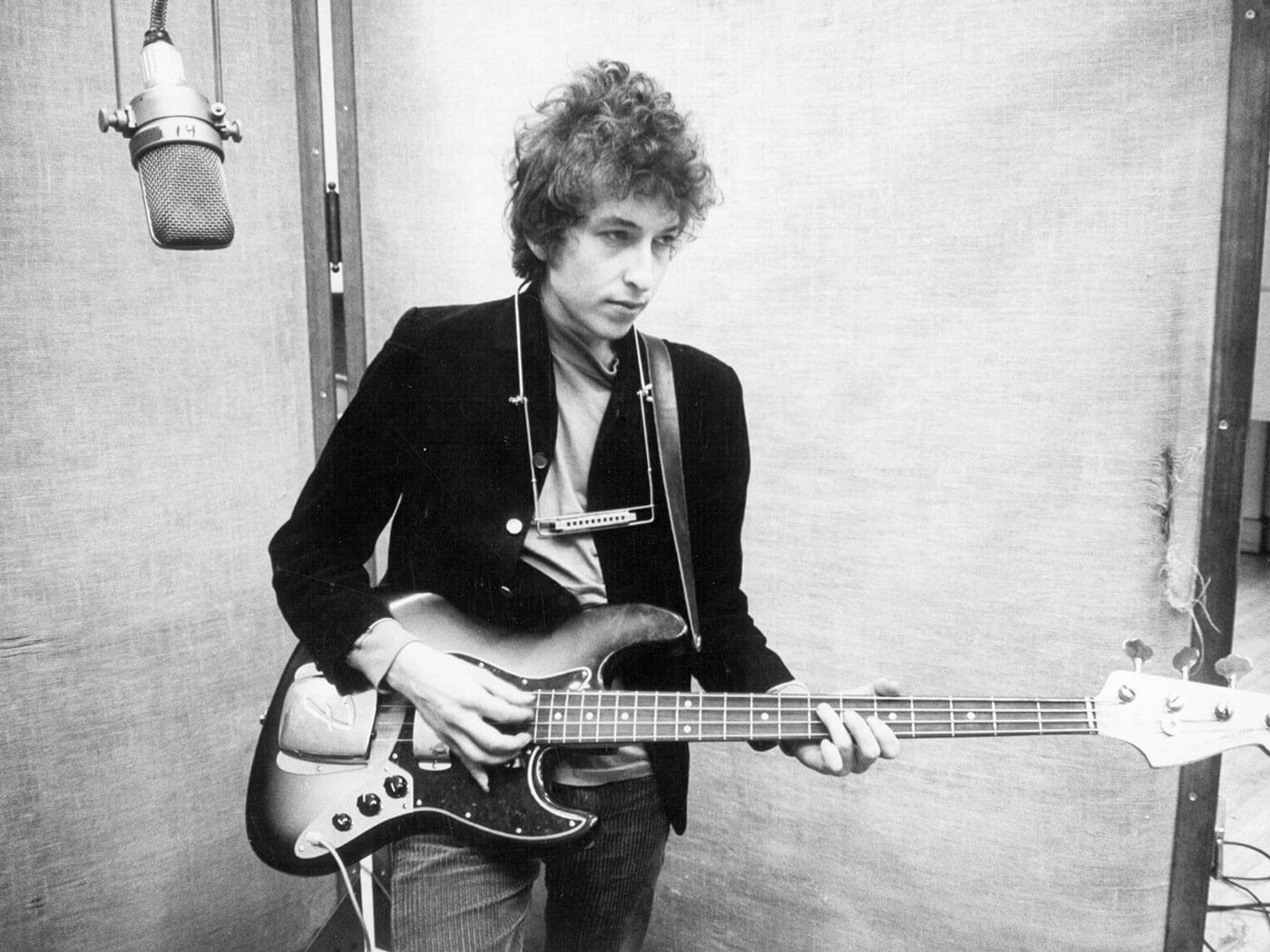 The Times They Are A-Changin’
Bob Dylan
Release Date January 13, 1964
[Speaker Notes: So, when I came to faith in 1969, I expected the soon collapse of America.   Revolution. Environmental disaster.   Race riots.

https://genius.com/Bob-dylan-the-times-they-are-a-changin-lyrics
https://external-content.duckduckgo.com/iu/?u=https%3A%2F%2Fguitar.com%2Fwp-content%2Fuploads%2F2020%2F12%2Fbob-dylan%401400x1050-1.jpg&f=1&nofb=1&ipt=426395c7ae03c25c519d8ee497929169ad656586264f5977a13da70a76b31b72&ipo=images]
Come gather 'round people, wherever you roam
And admit that the waters around you have grown
And accept it that soon you'll be drenched to the bone
If your time to you is worth saving
Then you better start swimmin' or you'll sink like a stone
For the times, they are a-changin'
[Speaker Notes: https://genius.com/Bob-dylan-the-times-they-are-a-changin-lyrics]
Come senators, congressmen, please heed the call
Don't stand in the doorway, don't block up the hall
For he that gets hurt will be he who has stalled
The battle outside ragin'
Will soon shake your windows and rattle your walls
For the times, they are a-changin'
[Speaker Notes: https://genius.com/Bob-dylan-the-times-they-are-a-changin-lyrics]
Come mothers and fathers throughout the land
And don't criticize what you can't understand
Your sons and your daughters are beyond your command
Your old road is rapidly aging
Please get out of the new one if you can't lend your hand
For the times, they are a-changin'
[Speaker Notes: https://genius.com/Bob-dylan-the-times-they-are-a-changin-lyrics]
From Dennis Prager
​The left continues to dominate young people at the ballot box—in addition to the media, education, and entertainment.
[Speaker Notes: ​Copyright © 2022 PragerU
All rights reserved.]
According to exit polls, 63% of voters ages 18 to 29 voted for the left in the 2022 midterm elections. That means a majority of Gen Z support destructive left-wing policies, such as socialism, open borders, student loan forgiveness, higher taxes, and late-term abortion.
[Speaker Notes: ​Copyright © 2022 PragerU
All rights reserved.]
Kentucky voted down a pro-life amendment to its state constitution.
Montana, a proposal was on the ballot that declared an infant born alive during an abortion to be a legal person and thus should be protected. Incredibly, this obvious truth was defeated 52% to 48%
The Michigan pro-abortion referendum passed 56% to 44%, allow the sterilization of minor children in the name of “gender-affirming care.”
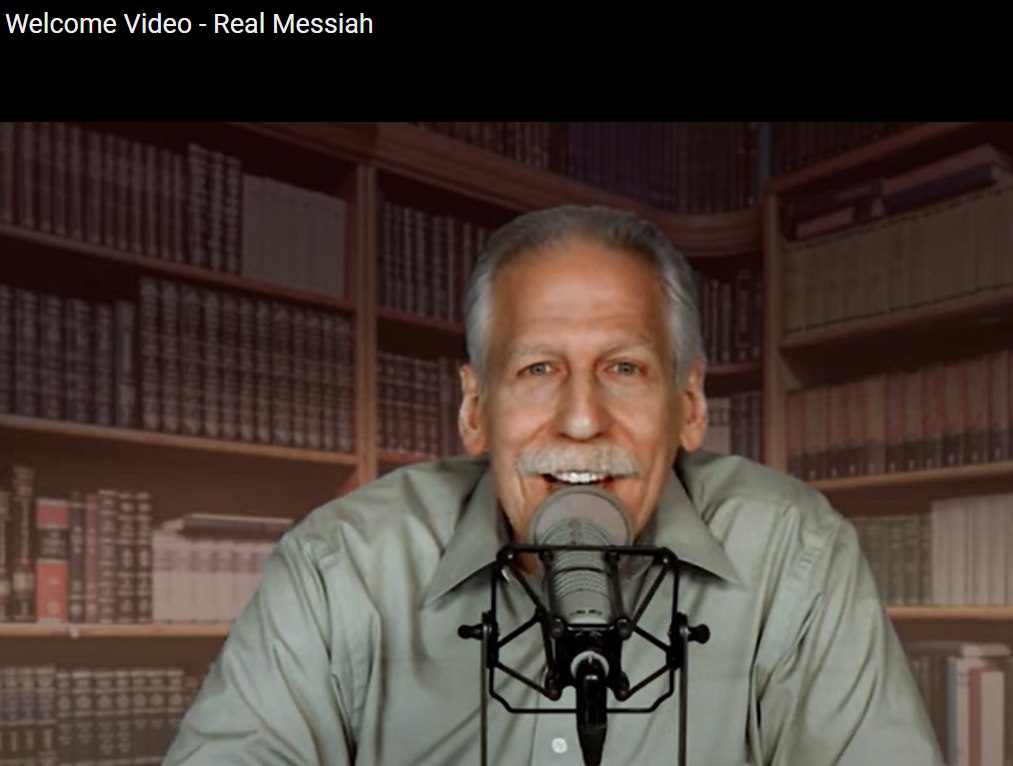 [Speaker Notes: https://realmessiah.com/]
As proclaimed openly, proudly, and boldly on the Drag Story Hour website, “DSH captures the imagination and play of the gender fluidity of childhood and gives kids glamorous, positive, and unabashedly queer role model.
[Speaker Notes: https://askdrbrown.org/article/the-clearest-sign-yet-that-god-has-given-america-over-to-depravity]
“Kids are able to see people who defy rigid gender restrictions and imagine a world where people can present as they wish, where dress up is real.”
This is called grooming!
[Speaker Notes: https://askdrbrown.org/article/the-clearest-sign-yet-that-god-has-given-america-over-to-depravity]
“New York City shelled out more than $200,000 in taxpayer funding in the past five years to have drag queens come into classrooms and interact with schoolchildren as young as age 3 since 2018.”
[Speaker Notes: https://askdrbrown.org/article/the-clearest-sign-yet-that-god-has-given-america-over-to-depravity]
“The bottom line is that after the Dobbs decision was leaked, there was over 22 times more violence directed against pro-life groups than pro-choice organizations,” said the study, performed by the Crime Prevention Research Center (CPRC).
[Speaker Notes: https://washingtonstand.com/news/prolife-centers-22-times-more-likely-to-be-attacked-than-abortion-facilities-studyhttps://washingtonstand.com/news/prolife-centers-22-times-more-likely-to-be-attacked-than-abortion-facilities-study]
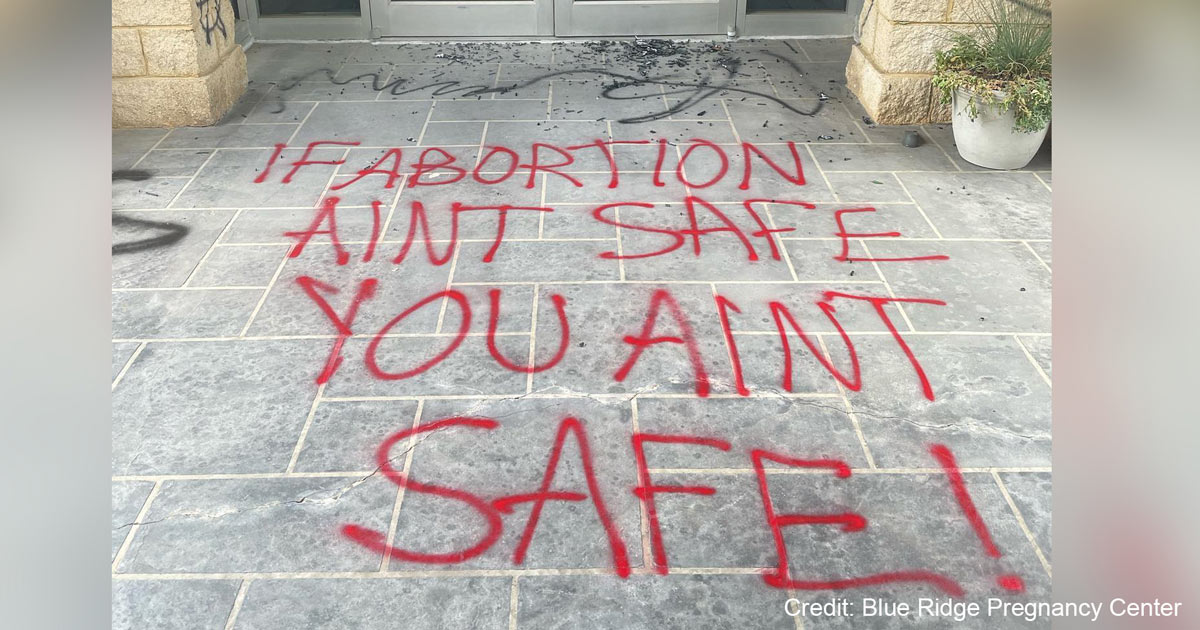 [Speaker Notes: https://washingtonstand.com/news/prolife-centers-22-times-more-likely-to-be-attacked-than-abortion-facilities-studyhttps://washingtonstand.com/news/prolife-centers-22-times-more-likely-to-be-attacked-than-abortion-facilities-study]
“The overwhelming narrative in the media” holds that “those on the Right are responsible for most of the politically motivated violence in the U.S.
[Speaker Notes: https://washingtonstand.com/news/prolife-centers-22-times-more-likely-to-be-attacked-than-abortion-facilities-studyhttps://washingtonstand.com/news/prolife-centers-22-times-more-likely-to-be-attacked-than-abortion-facilities-study]
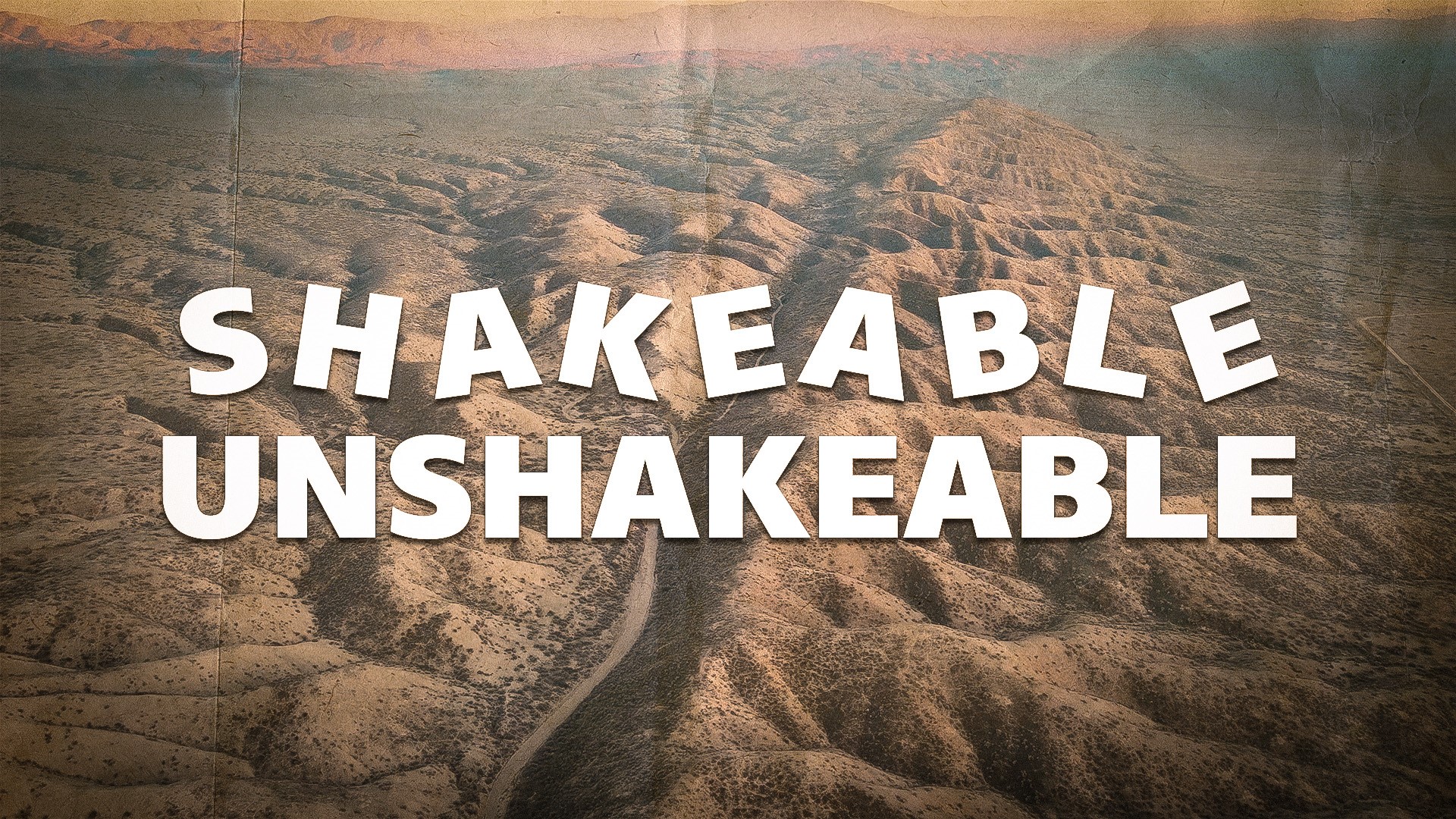 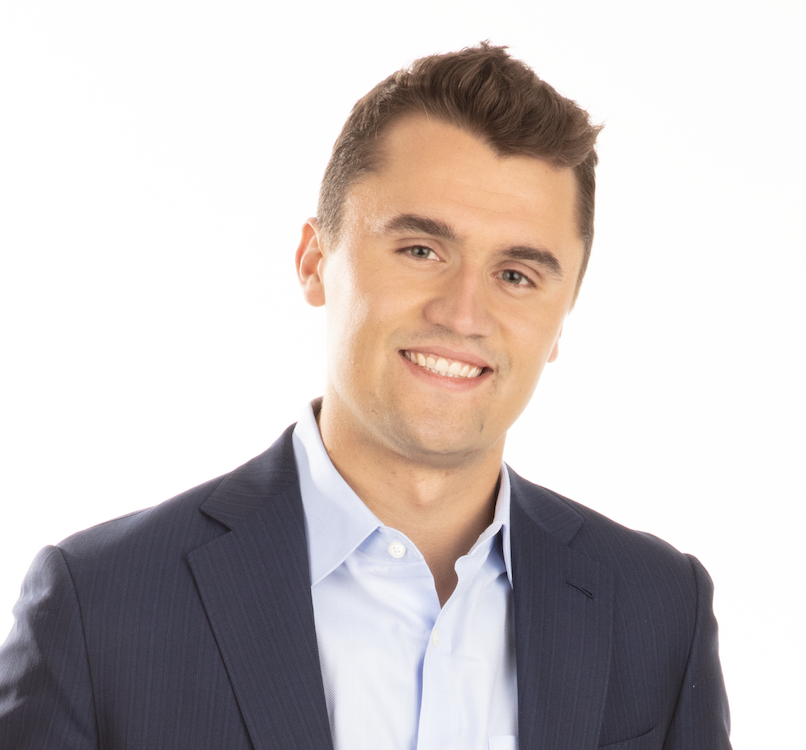 If you can keep it…
Charlie Kirk is the Founder and President of Turning Point USA, a national student movement dedicated to identifying, organizing, and empowering young people to promote the principles of free markets and limited government.
[Speaker Notes: https://www.tpusa.com/bio/charliekirk]
With representation on over 2,000 high school and college campuses nationwide and over 160 full-time staff, Turning Point USA is the largest and fastest-growing conservative youth activist organization in the country
[Speaker Notes: https://www.tpusa.com/bio/charliekirk

But the BEST defense for America is what is practiced NOT in war torn Ukraine…]
For the last few months Ukraine, in general, and Kyiv, in particular, have been living with constant power outages. It has been also happening during our Shabbat services. However, lack of electrical power can't stop the joy of Shabbat. We would like to share such Shabbat atmosphere with you in the following video:
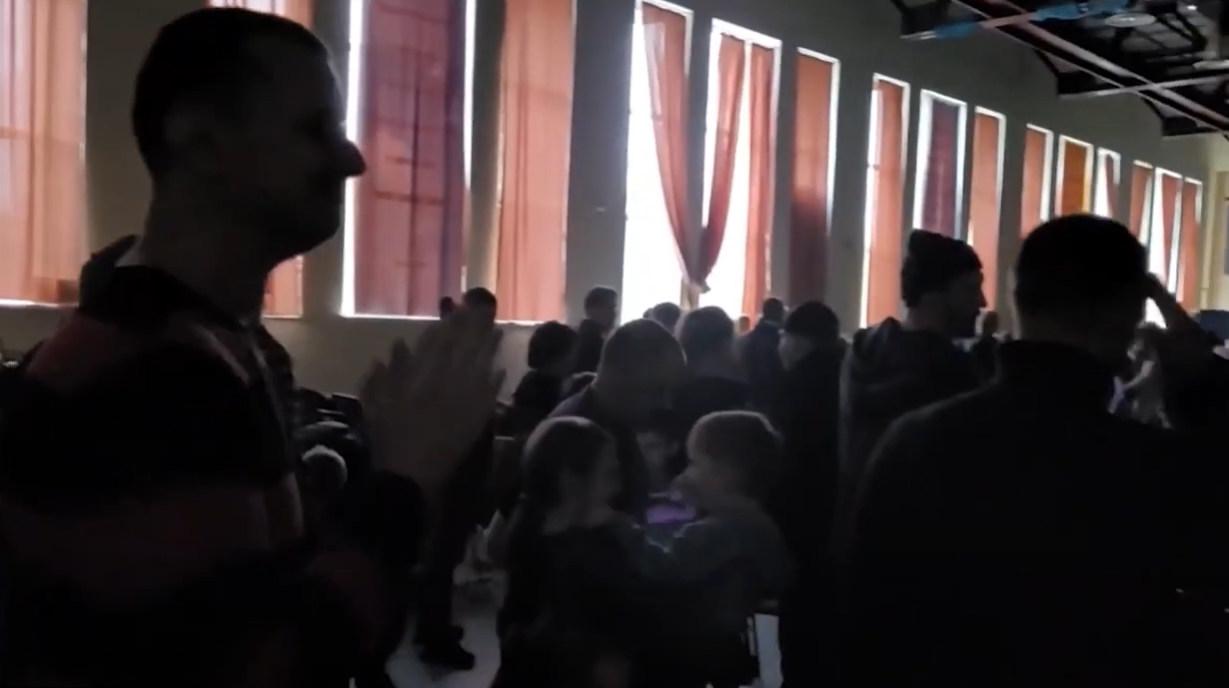 [Speaker Notes: https://www.youtube.com/watch?v=sddvf6dSvmk]
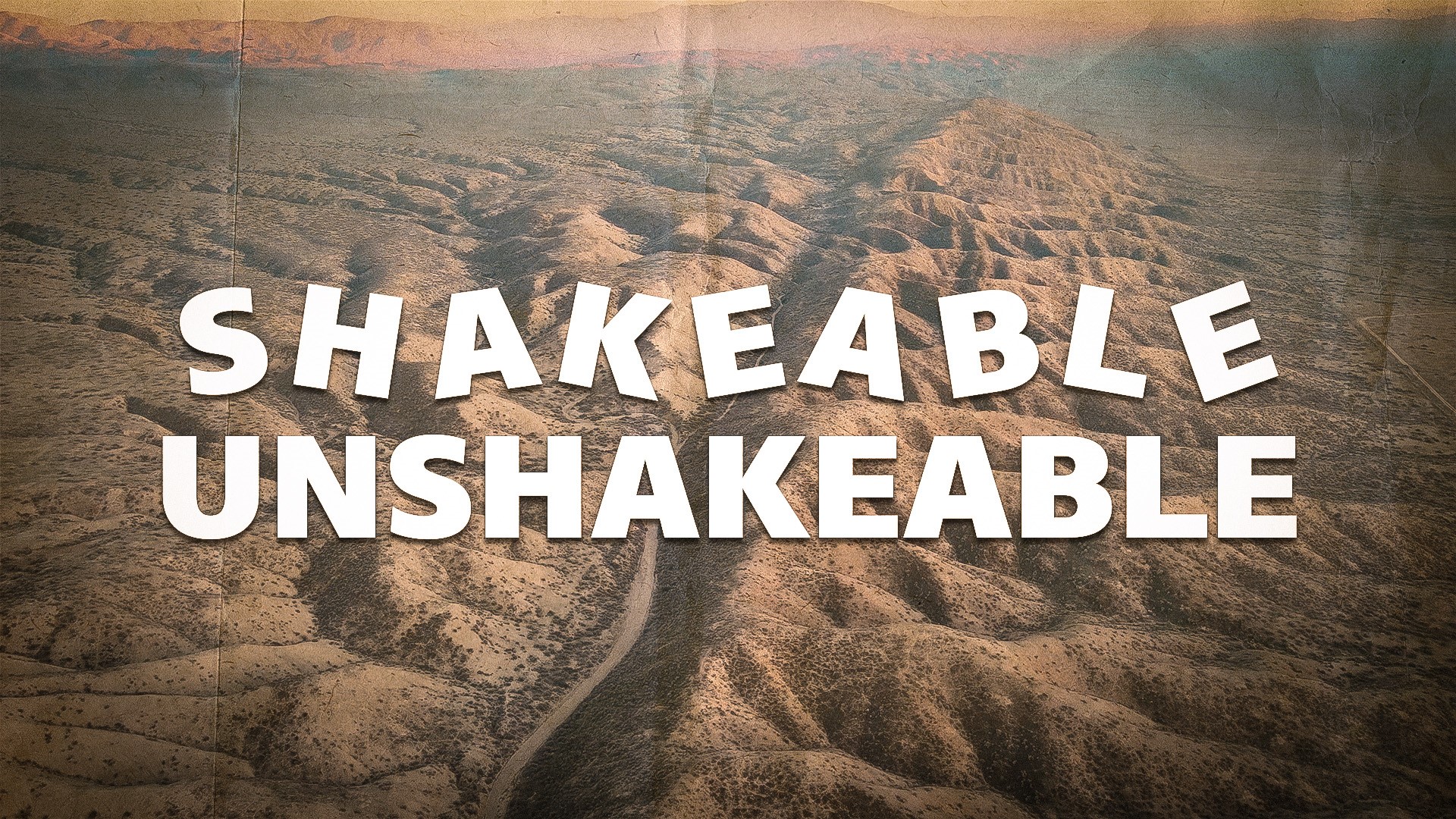 Jews in America have had the best refuge and opportunity for advancement since the Diaspora.  
[Moorish Spain was a close second.]
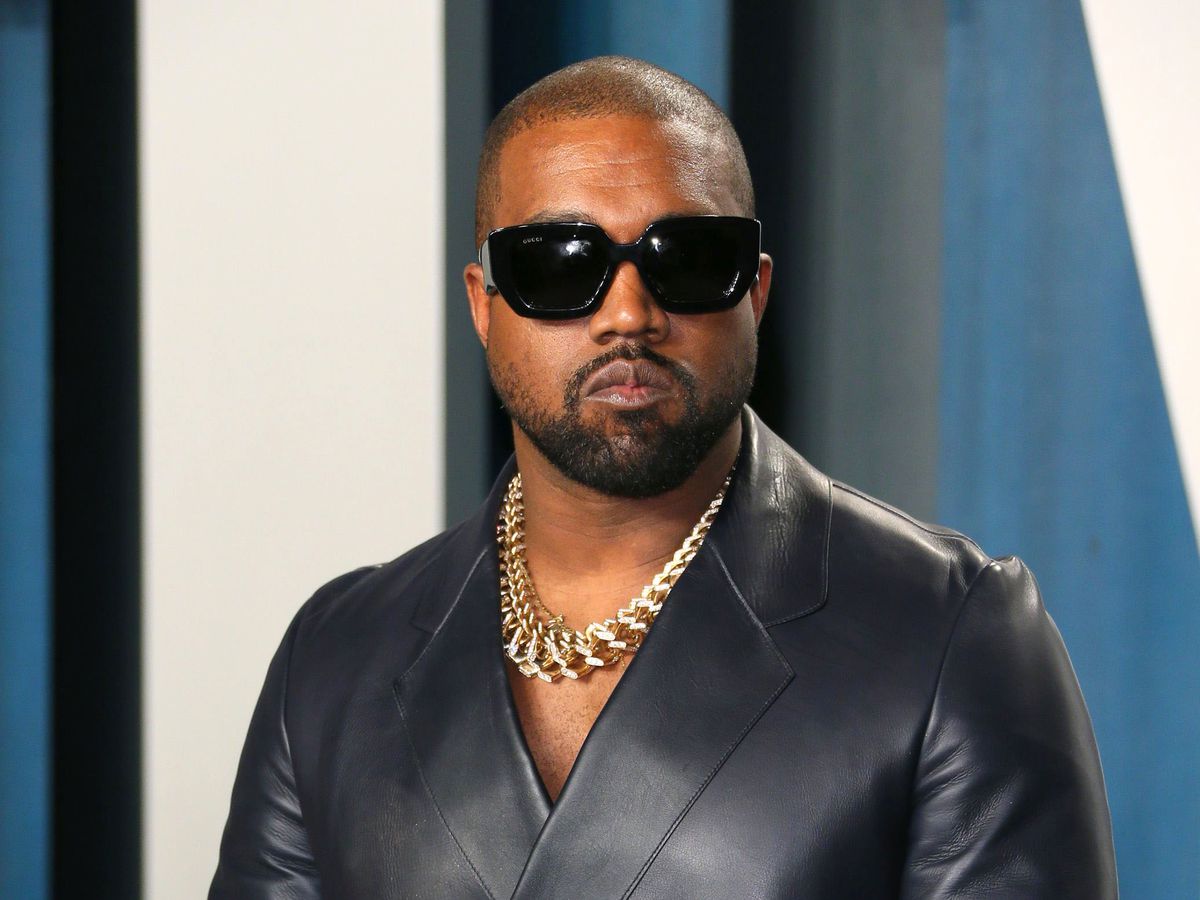 Kanye West Celebrates Hitler, Mocks ‘Brutal Killer’ Netanyahu. [Ye is an American rapper, songwriter, record producer and fashion designer. He is widely regarded as one of the most influential hip hop artists and producers.]
[Speaker Notes: https://unitedwithisrael.org/kanye-west-celebrates-hitler-mocks-brutal-killer-netanyahu/
https://external-content.duckduckgo.com/iu/?u=https%3A%2F%2Fwww.nydailynews.com%2Fresizer%2FnAxSS1wjUMX5fPA9sDYKQtew0r0%3D%2F1200x900%2Ftop%2Fcloudfront-us-east-1.images.arcpublishing.com%2Ftronc%2FPSY4DCWGQJC4XJGSGIRUVRU4SM.jpg&f=1&nofb=1&ipt=0116fb06b622d3094bcefc3a2bd0d4d1211c0c9a9ae3bafb7ad8534fd3f16ddc&ipo=images]
Hitler “invented highways, invented the very microphone that I use as a musician, you can’t say out loud that this person never did anything good, and I am done with that,” West said.
[Speaker Notes: https://unitedwithisrael.org/kanye-west-celebrates-hitler-mocks-brutal-killer-netanyahu/]
Saying this is the “perfect answer to the ADL,” West took a net on a stick and a bottle of Yoohoo chocolate milk (net-on-yoohoo). Pretending it was Netanyahu speaking, he said in a high-pitched voice, “I’m the head of the Mossad. I’m going to kill you and take your children away from you. We control the history books, and we control the banks, and we always kill people.”
[Speaker Notes: https://unitedwithisrael.org/kanye-west-celebrates-hitler-mocks-brutal-killer-netanyahu/]
West wrote that he was ready to “go Death Con 3 on Jewish people,” in an apparent reference to the U.S.’s DEFCON missile alert preparedness system.
[Speaker Notes: https://unitedwithisrael.org/kanye-west-celebrates-hitler-mocks-brutal-killer-netanyahu/]
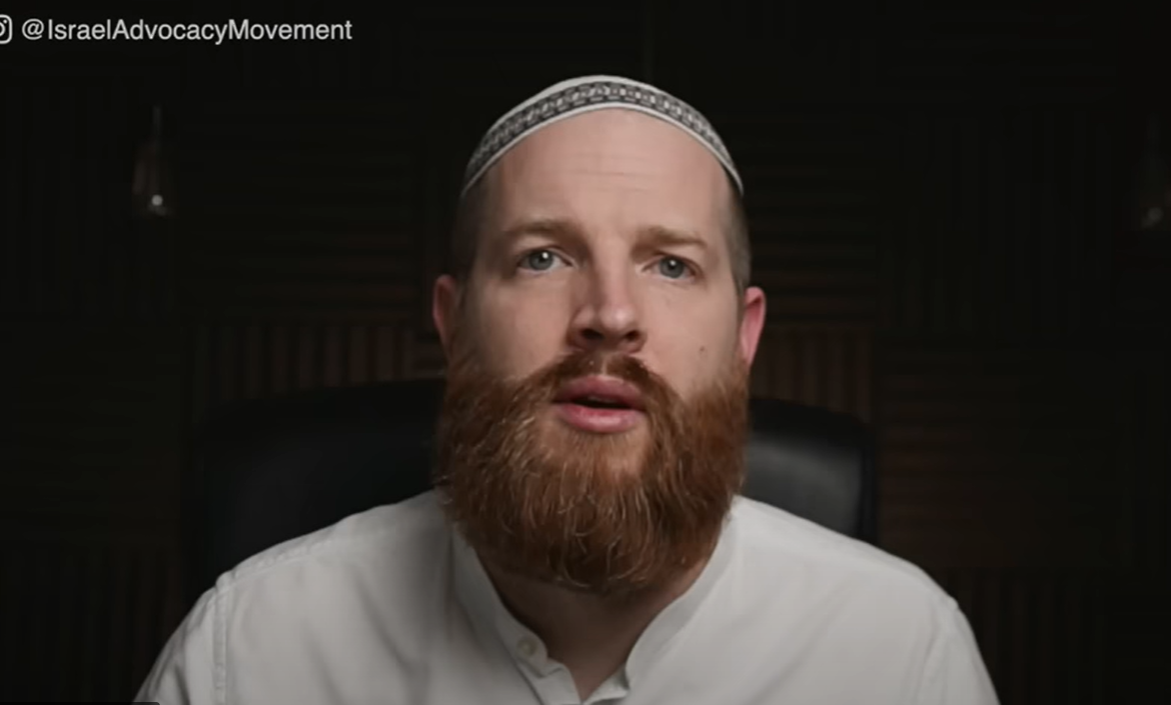 [Speaker Notes: https://unitedwithisrael.org/kanye-west-celebrates-hitler-mocks-brutal-killer-netanyahu/]
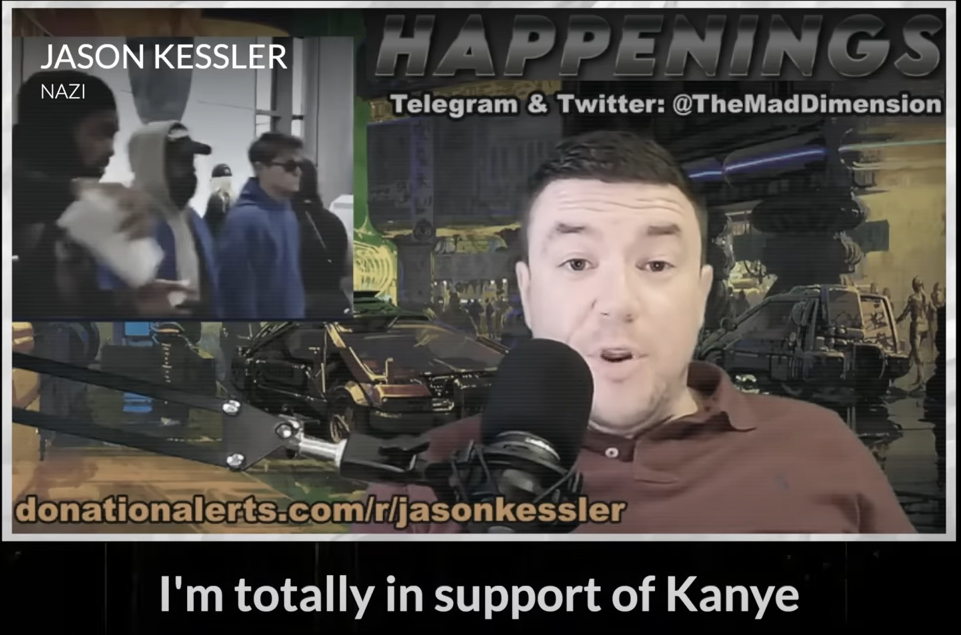 [Speaker Notes: https://unitedwithisrael.org/watch-how-kanye-unites-neo-nazis-and-black-hate-groups/]
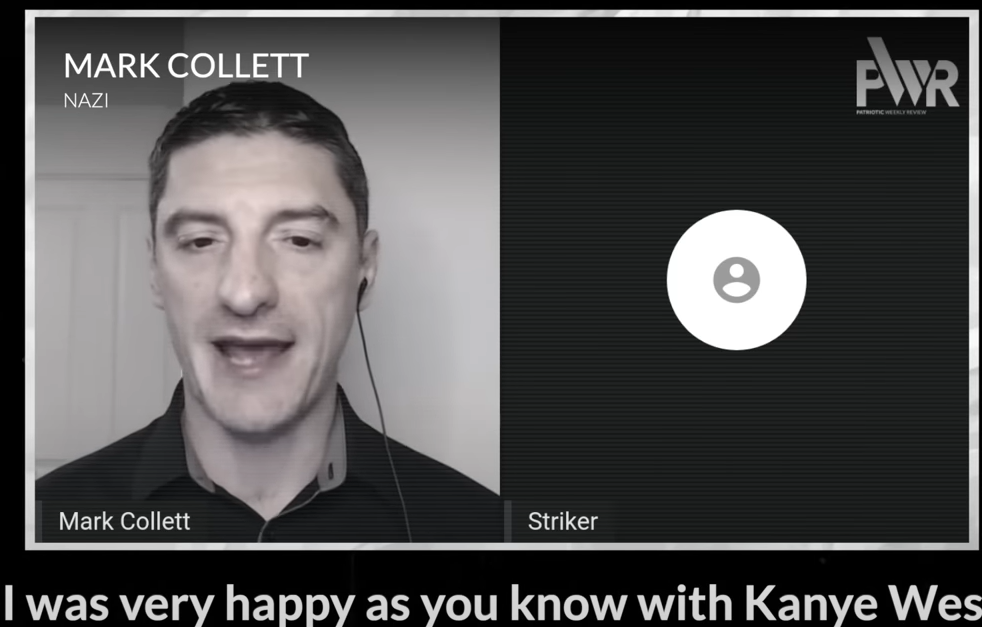 [Speaker Notes: https://unitedwithisrael.org/watch-how-kanye-unites-neo-nazis-and-black-hate-groups/]
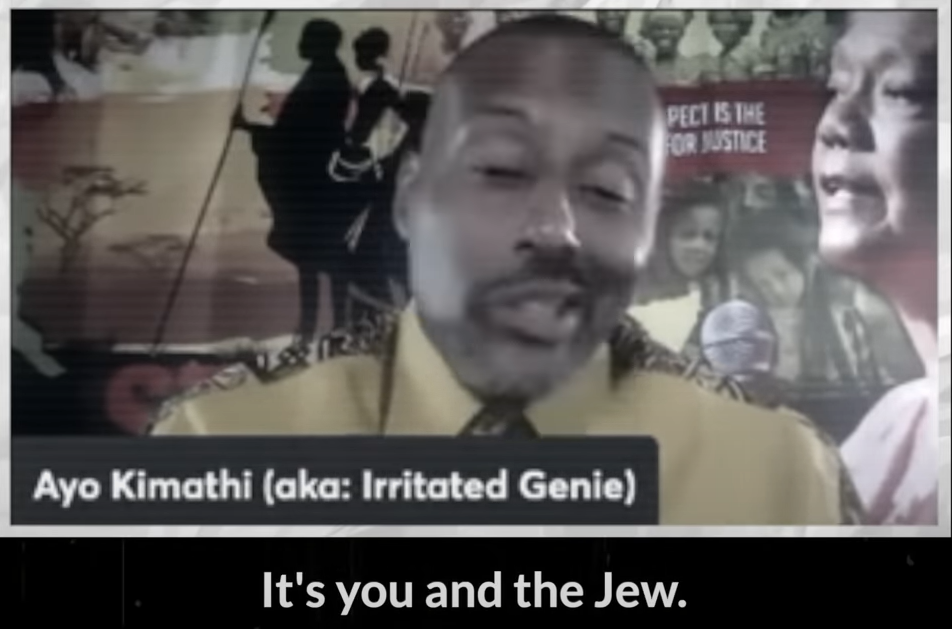 [Speaker Notes: https://unitedwithisrael.org/watch-how-kanye-unites-neo-nazis-and-black-hate-groups/]
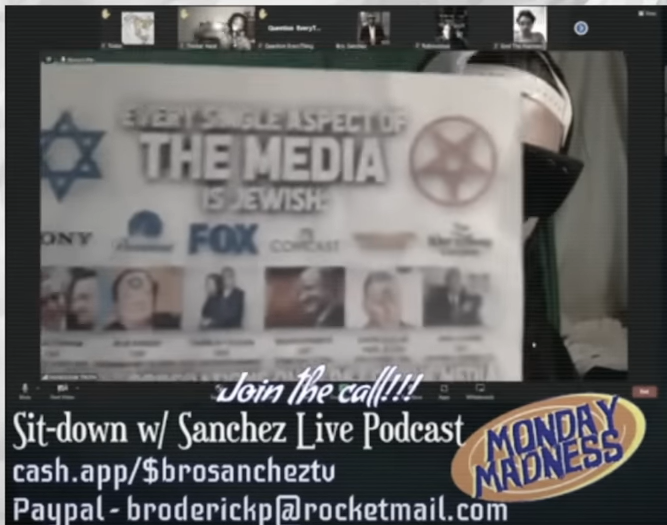 [Speaker Notes: https://unitedwithisrael.org/watch-how-kanye-unites-neo-nazis-and-black-hate-groups/
Every single aspect of the media is Jewish.]
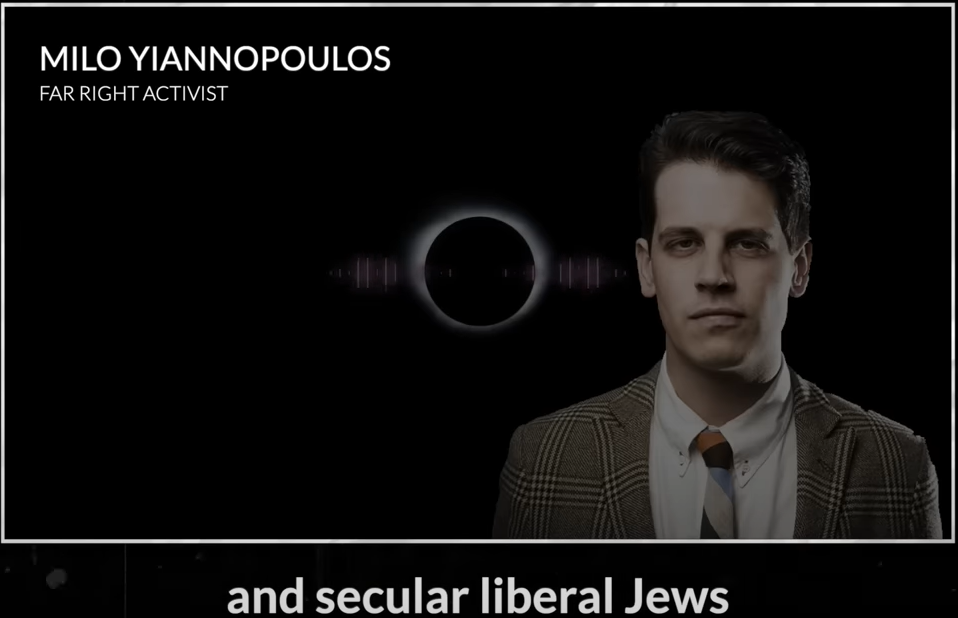 [Speaker Notes: https://unitedwithisrael.org/watch-how-kanye-unites-neo-nazis-and-black-hate-groups/]
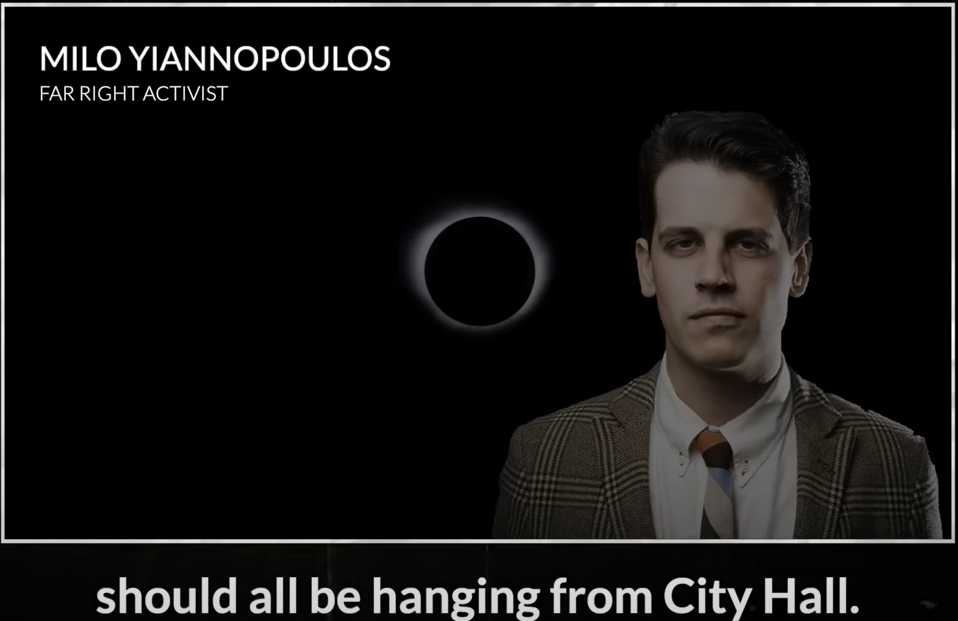 [Speaker Notes: https://unitedwithisrael.org/watch-how-kanye-unites-neo-nazis-and-black-hate-groups/

Besides Ye, likely deranged according to his ex-wife, Kim Kardashian]
There's also been a steady rise in the number of hateful incidents directed at Jewish people in the United States over the past several years. According to the Anti-Defamation League, 2021 was the highest year on record for documented reports of harassment, vandalism and violence directed against Jews.
[Speaker Notes: https://www.adl.org/news/press-releases/adl-audit-finds-antisemitic-incidents-in-united-states-reached-all-time-high-in]
The watchdog group has tracked these incidents since 1979, and it says 2022 will look a lot like last year.
[Speaker Notes: https://www.adl.org/news/press-releases/adl-audit-finds-antisemitic-incidents-in-united-states-reached-all-time-high-in

Scripture about G-d’s using anti-Semitism in the last days…]
Yermiyahu 16.14-16 “Therefore, the days are quickly coming,” declares Adoni, “when it will no longer be said. ‘As  Adoni lives, who brought up the children of Israel out of the land of Egypt.’  Rather, ‘As  Adoni lives, who brought up the children of Israel from the land of the north and from all the lands where He had banished them.’
Yermiyahu 16.14-16 So I will bring them back into their land that I gave to their fathers.  “Behold, I will send for many fishers,” says Adoni, “and they will fish for them. After that, I will send for many hunters, and they will hunt them down from every mountain and from every hill, and out of the clefts of the rocks.
[Speaker Notes: One notable defender of the Jews…]
Sean Ono Lennon, son of Beatles founder John Lennon
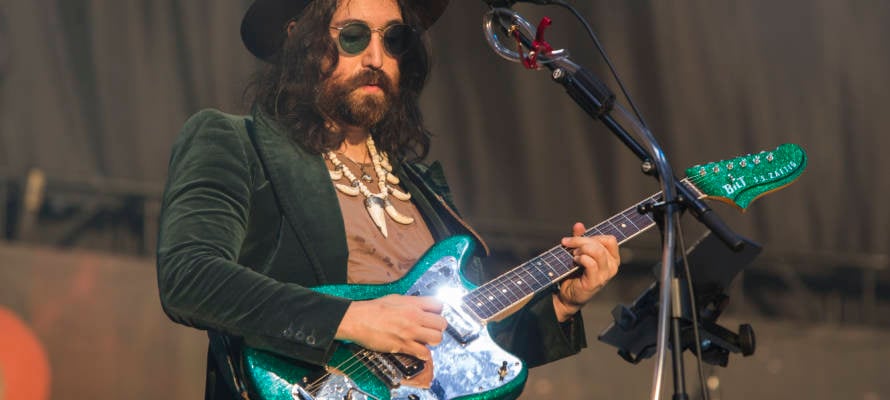 Sean Ono Lennon, son of Beatles founder John Lennon, unequivocally stood with Jews this week, condemning the massive spike in hate crimes directed at the community.
[Speaker Notes: https://unitedwithisrael.org/strong-stand-world-famous-musician-blasts-kanyes-antisemitism/
I don’t know how it’s going to play out.  We have bollards [I was in a mall in Winnipeg where a madman drove into the lobby], armed security, surveillance cameras, an alarm system.   But, if you ally with Jews…]
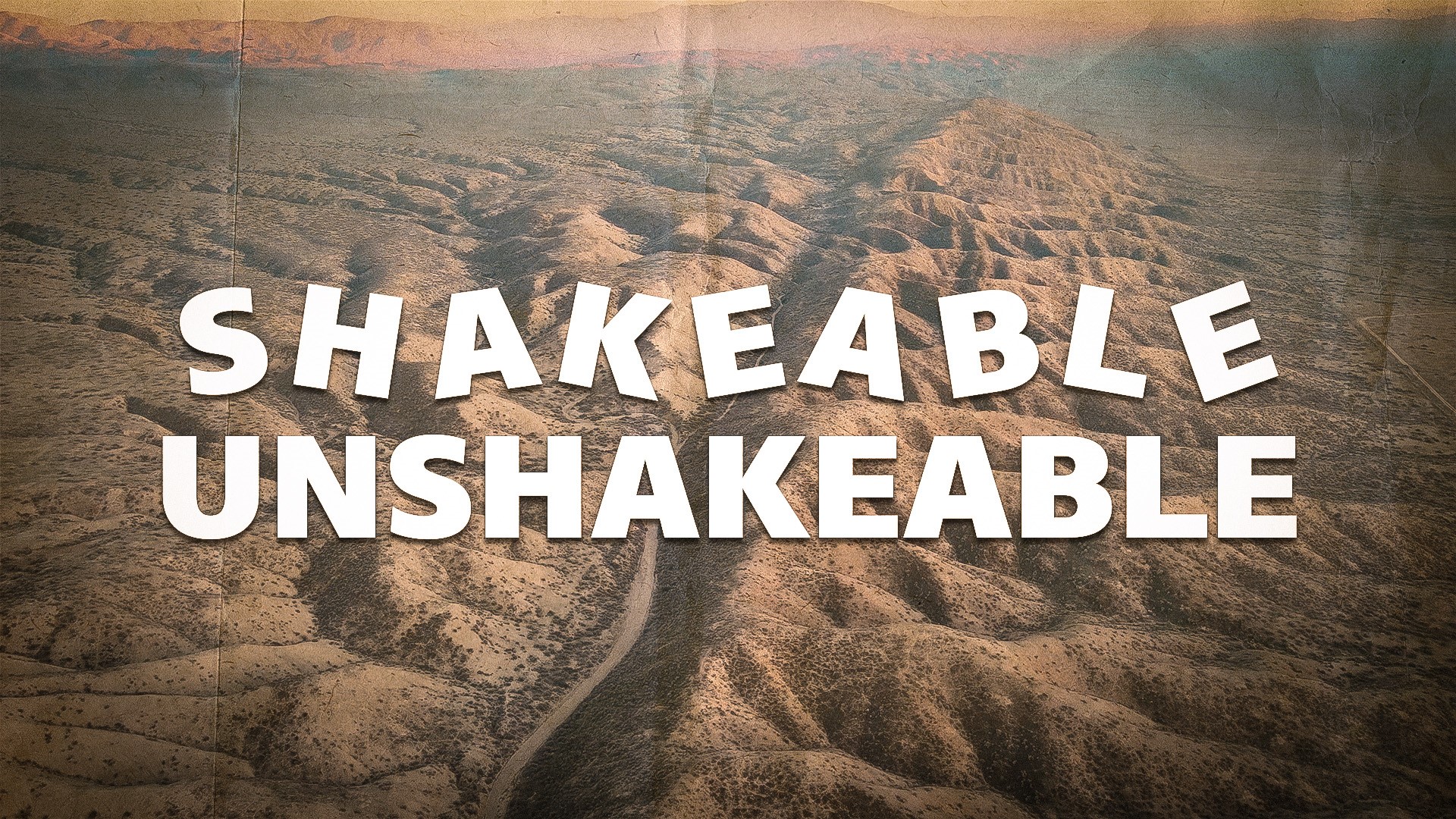 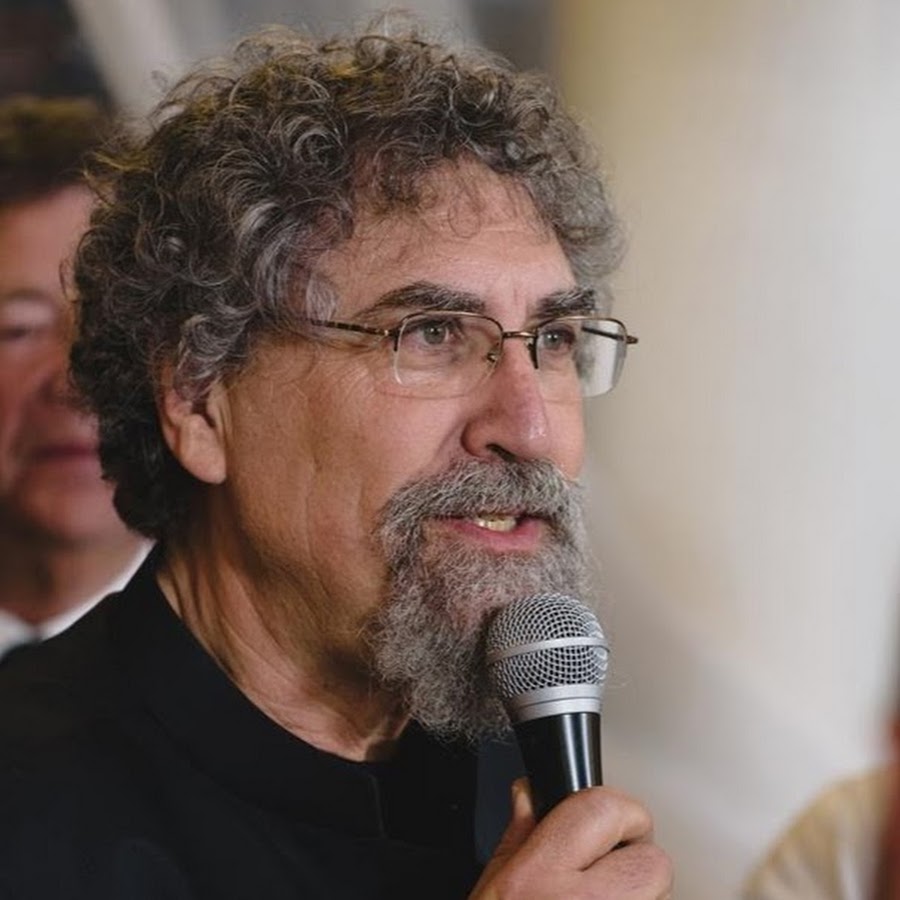 Avner Boskey reports…
[Speaker Notes: https://davidstent.org/strong-horses-and-lion-cubs/]
The world’s largest sports event – FIFA World Cup 2022 (also known as ‘the Mondial’) – is taking place this month in Doha, Qatar.
[Speaker Notes: https://davidstent.org/strong-horses-and-lion-cubs/]
Israelis attending the Qatari World Cup have been running into hostility and hatred from Islamic and Arab football fans. Some Israelis have been thrown out of restaurants when their national identity became known. Israel (a member in good standing of FIFA) has been removed from the FIFA site travel links, and visitors are directed instead to a site entitled ‘Occupied Palestinian Territories.’
[Speaker Notes: https://davidstent.org/strong-horses-and-lion-cubs/]
The Washington Institute for Near East Policy published a July 2022 poll which revealed by national percentages that the majority of the Arab world’s public does not have a positive view about the Abraham Accords.
[Speaker Notes: https://davidstent.org/strong-horses-and-lion-cubs/]
Positive views of the Abraham Accords were listed as follows:
United Arab Emirates – 25%
Bahrain – 20%
Saudi Arabia – 19%
Kuwait – 14%
Egypt – 13%
Jordan – 12%
[Speaker Notes: https://davidstent.org/strong-horses-and-lion-cubs/
The peace treaties with the governments are GREAT, but underlying popular sentiment?]
Surprisingly, Palestinians lined up as follows:
Palestinian Authority – 25%
Gaza – 34%
East Jerusalem – 48%
[Speaker Notes: https://davidstent.org/strong-horses-and-lion-cubs/]
One of the Songs of Ascent,
Too long has my soul had its dwelling with those who hate peace. I am for peace, but when I speak, they are for war” (Psalm 120).
[Speaker Notes: https://davidstent.org/strong-horses-and-lion-cubs/]
Present military threats against Israel
Iran
Lebanon (Hezbollah)
Syria
Yemenite Houthis
Yemenite Houthis
[Speaker Notes: https://davidstent.org/strong-horses-and-lion-cubs/]
UN Votes 149-6 to Denuclearize Israel
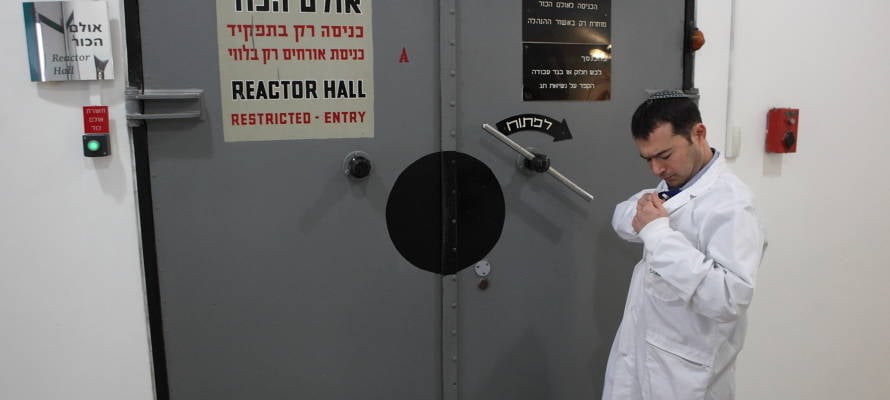 View of the Israeli nuclear reactor located in 
the Sorek valley in the Judean hills. (Yaakov Naumi/Flash90
[Speaker Notes: – Who are Israel’s 5 Friends?
https://unitedwithisrael.org/un-votes-149-6-to-denuclearize-israel-who-are-israels-5-friends/]
Only five countries – the U.S., Canada, Liberia, Micronesia and Palau – voted with Israel against the resolution. There were 26 abstentions, including several from the European Union as well as India. Ukraine was notably absent.
[Speaker Notes: Palau?]
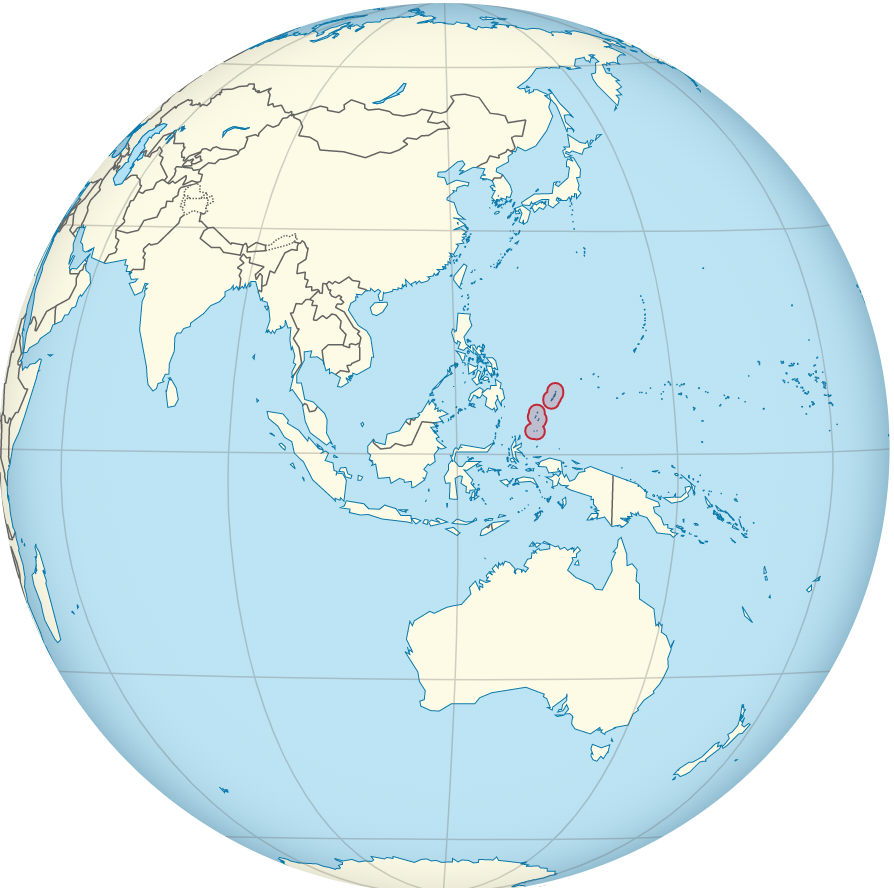 Palau is an island country/
microstate in the western Pacific. The nation has approximately 340 islands.
While Israel has never threatened a nation with a nuclear attack, nor have they ever even acknowledged that they have nuclear warheads, it is simply assumed that they do. Iran was not mentioned once within the resolution, even though it threatens Israel and the United States with destruction regularly.
[Speaker Notes: https://www.charismanews.com/world/90898-biblical-prophecy-is-unfolding-as-the-world-turns-against-israel]
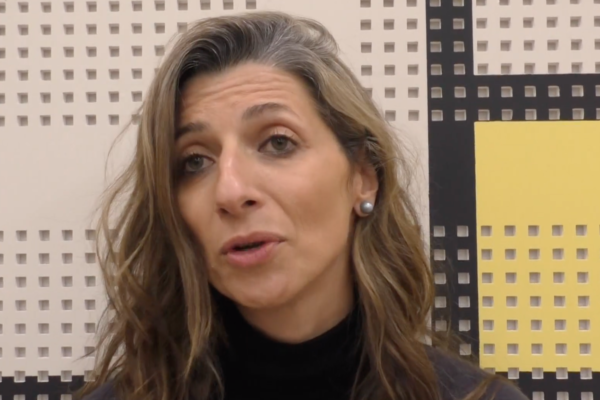 Just days after two people were killed in twin bombings of Jerusalem bus stops, a key UN human rights investigator, Francesca Albanese, addressing a Hamas-organized event told her audience, “you have a right to resist Israel.”
[Speaker Notes: https://unitedwithisrael.org/days-after-deadly-bombings-un-official-justifies-palestinian-resistance/]
In May, Albanese said on Italian national television, “Palestinian violence is inevitable because the right to exist of the Palestinian people has been denied for 55 years — almost three generations.”
[Speaker Notes: https://unitedwithisrael.org/days-after-deadly-bombings-un-official-justifies-palestinian-resistance/]
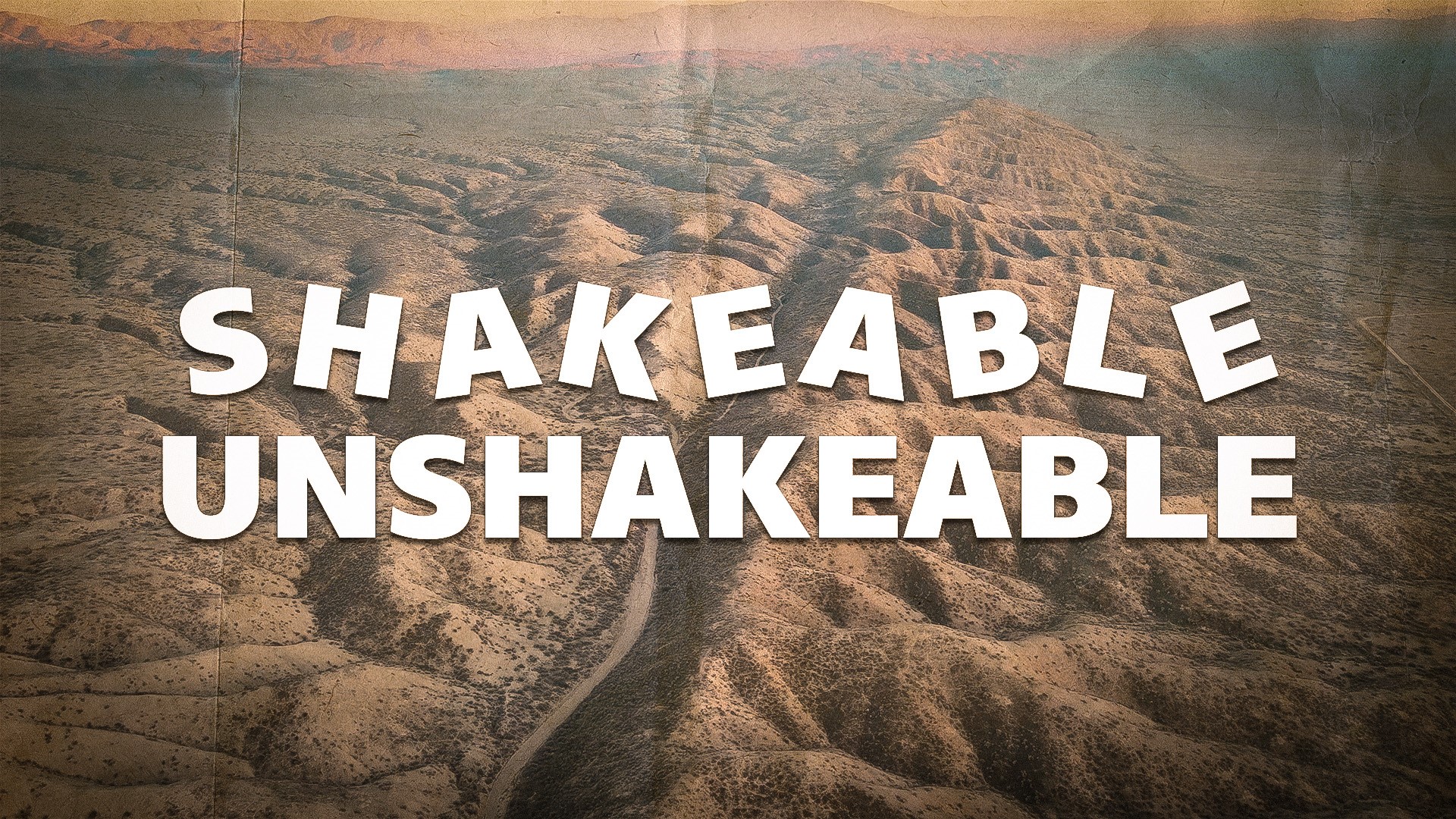 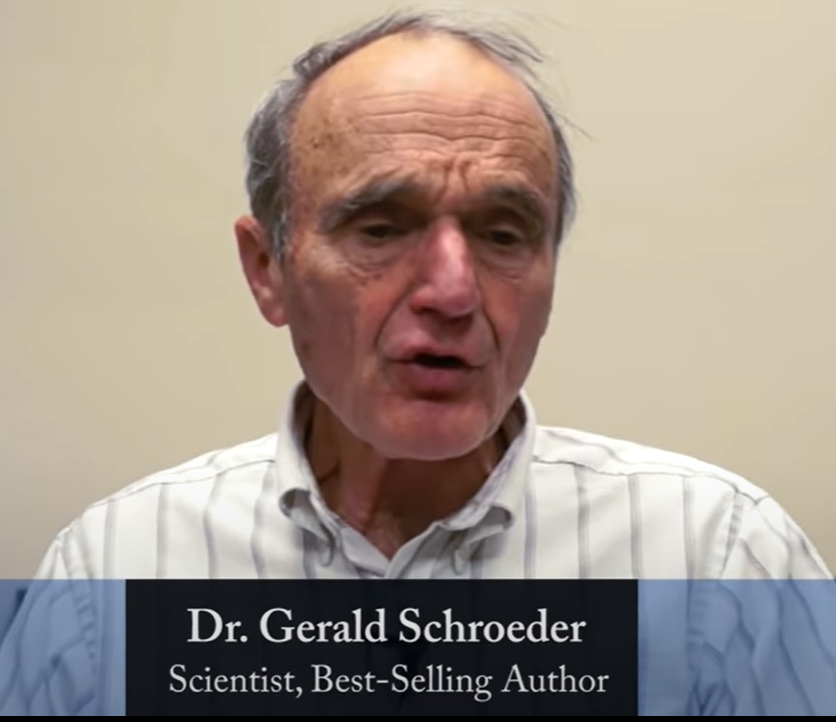 Nuclear physicist, Gerald Schroeder, a known researcher for The Weizmann Institute and Hebrew University
[Speaker Notes: https://youtu.be/Oml3SJ0vSlk]
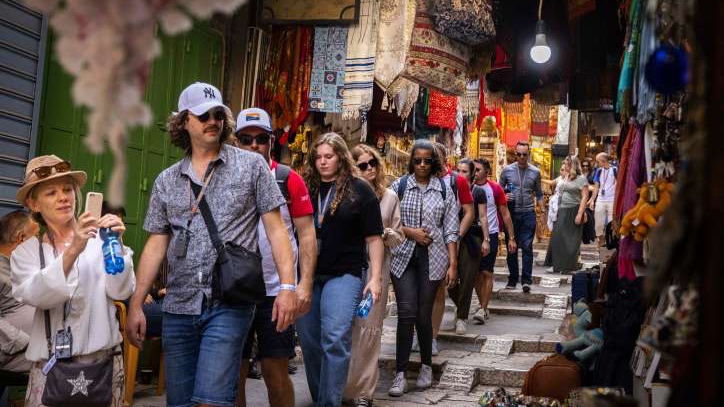 Israel has been identified as the fifth 
safest country in the world for tourists.
[Speaker Notes: https://www.israeltoday.co.il/read/study-identifies-israel-as-5th-safest-country-for-tourists/]
According to “The Swiftest,” an American insurance comparison website.  The website based its travel safety index by comparing the number of deaths resulting from situations such as homicide, road accidents, natural disasters, poor hygiene and other factors in the 50 most-visited countries.
[Speaker Notes: https://www.israeltoday.co.il/read/study-identifies-israel-as-5th-safest-country-for-tourists/]
Singapore was ranked the world’s safest country for tourists, followed by Denmark, the Netherlands, Switzerland and Israel.
That was higher than the United Kingdom, Italy, Spain and Australia, which also made the top 20.
[Speaker Notes: https://www.israeltoday.co.il/read/study-identifies-israel-as-5th-safest-country-for-tourists/]
The Swiftest’s list of deadliest countries for tourists was topped by South Africa. Other countries making this list included Mexico, Brazil, China, Iran, and the United States which came in 20th place.
[Speaker Notes: https://www.israeltoday.co.il/read/study-identifies-israel-as-5th-safest-country-for-tourists/]
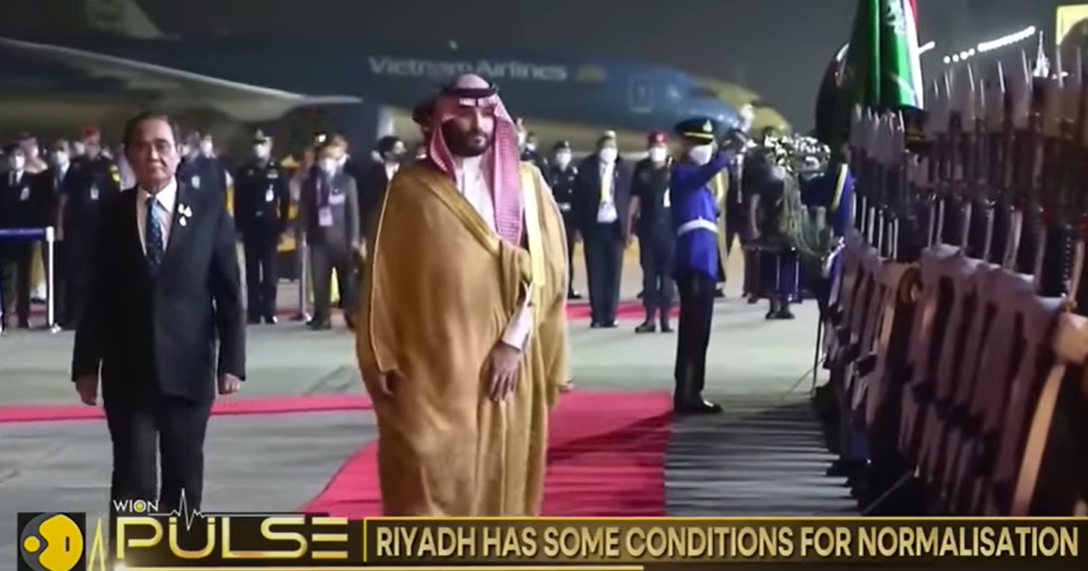 [Speaker Notes: https://youtu.be/pZzTOQa-T4s?t=50]
Interestingly, there were only three conditions:
A reaffirmation of the American-Saudi Arabia Alliance
A restart of American weapons sales to Saudi Arabia comparable to other NATO members
Permission to have a civilian nuclear program
[Speaker Notes: https://www.israelunwired.com/saudi-arabia-sets-these-three-conditions-to-make-peace-with-israel/?vgo_ee=WFFU45b9djekULowU6VUeL35hO7C%2FF3J%2FgQB9Uu3XAY%3D]
Notice what issue is not one of the conditions. That’s right the “Palestinians.”
Israel has certainly moved into a new league when the Sunni Arab states have realized that the “Palestinian” issue is no issue at all.
[Speaker Notes: https://www.israelunwired.com/saudi-arabia-sets-these-three-conditions-to-make-peace-with-israel/?vgo_ee=WFFU45b9djekULowU6VUeL35hO7C%2FF3J%2FgQB9Uu3XAY%3D]
The Abraham Accords signing ceremony on the South Lawn of the White House, Sept. 15, 2020, in Washington. (AP/Alex Brandon)
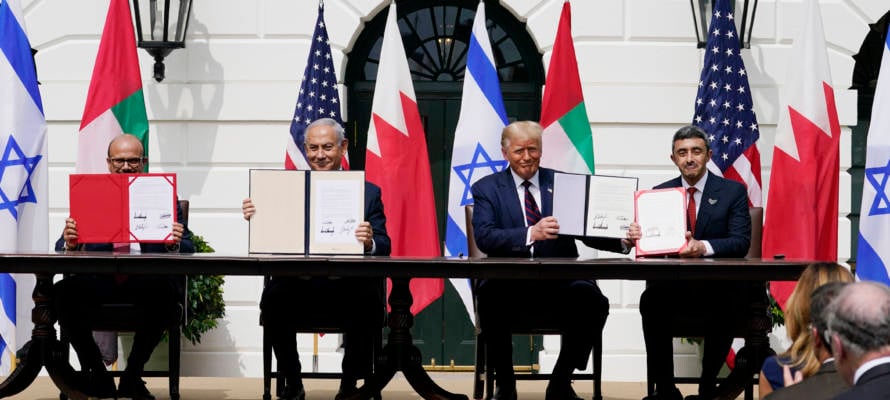 [Speaker Notes: ‘GOOD NEWS FROM JERUSALEM’: Powerful Arab Country Will Make Peace with Israel
https://unitedwithisrael.org/good-news-from-jerusalem-another-arab-country-will-make-peace-with-israel/]
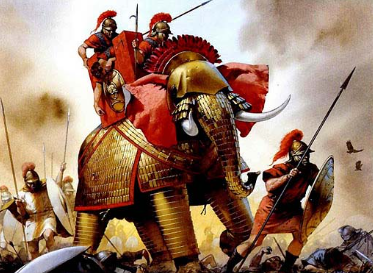 Maccabees fighting the Syrians
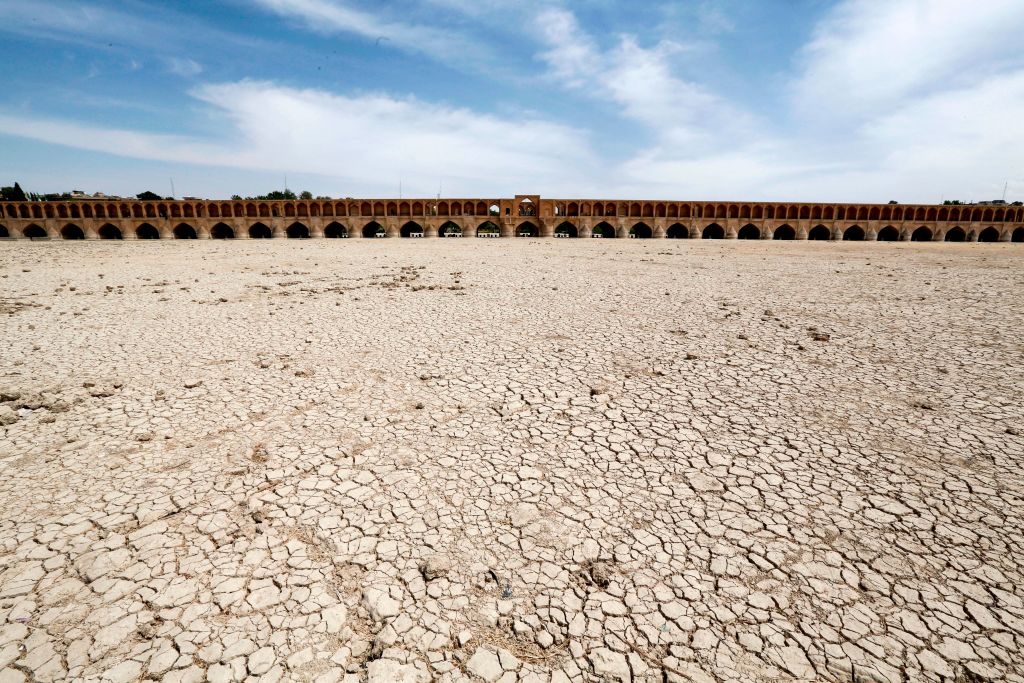 The Si-o-Se Pol bridge ("33 Arches bridge") over the Zayandeh Rud river in Isfahan, Iran, shown on April 11, 2018. Thanks to water 
extraction, the river runs dry by the time it
 reaches the city. ATTA KENARE/AFP— Getty Images
[Speaker Notes: https://time.com/6239669/iran-protests-water-crisis/?et_rid=207180372&lctg=207180372]
Attacks are once again on the rise in Israel. At the same time, unity among Jewish and Arab believers is also on the rise—a beautiful picture of the light of Yeshua shining in the darkness.
[Speaker Notes: From Asher Intrater
https://www.ritg.org/videos?wix-vod-video-id=eBlm2JWDPec&wix-vod-comp-id=comp-kkysqps6]
Akedah nation  עֲקִידָהBinding 
First use of the word “love”
Sons brought on a donkey
Father placed the wood on the Son
Sons carried the wood.
Son bound to the wood.
Knife
[Speaker Notes: Jonathan Cahn Book of Mysteries Day 79]
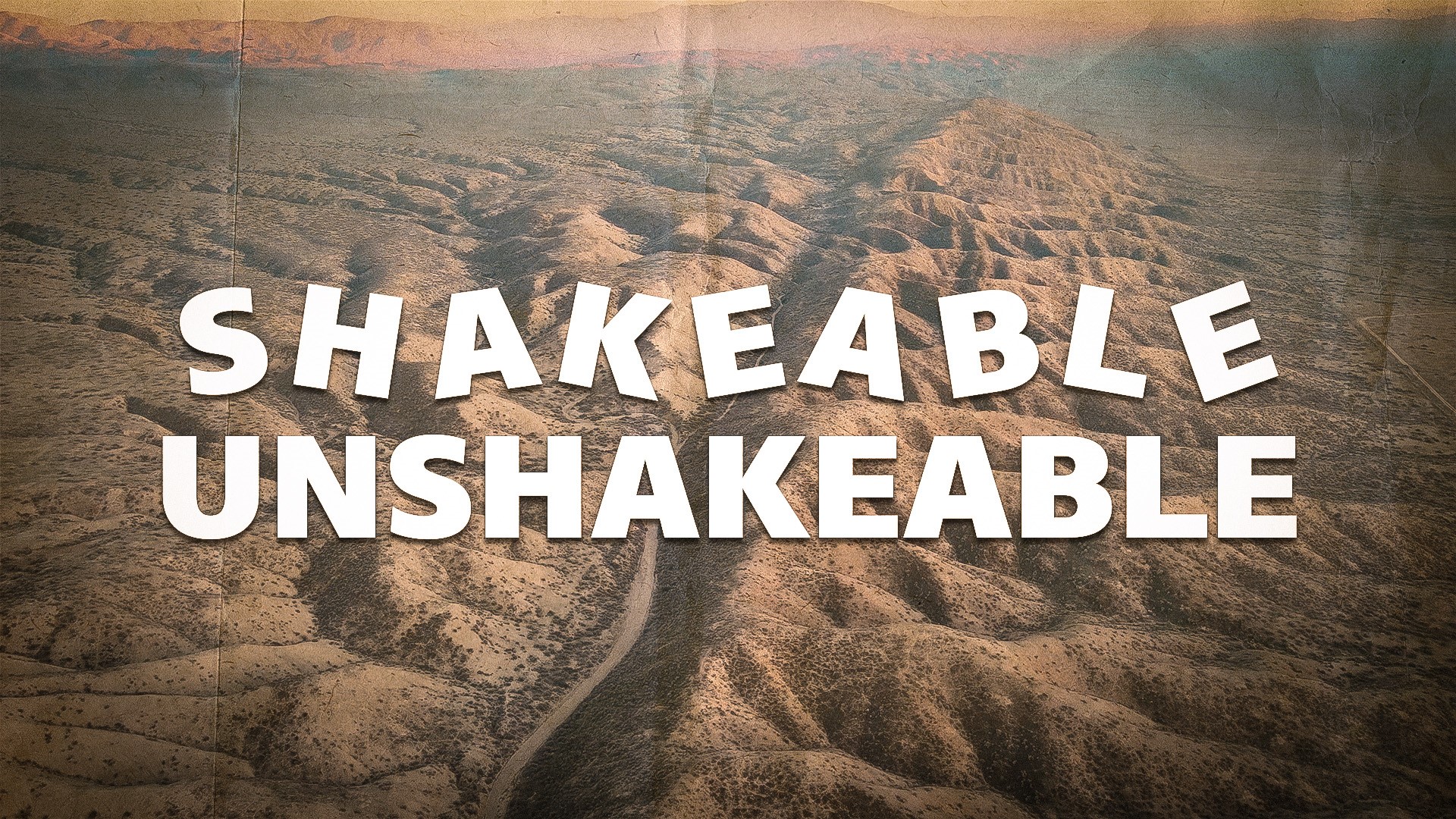 MJ 12.26-29 Even then, his voice shook the earth; but now, he has made this promise: “One more time I will shake not only the earth, but heaven too!” And this phrase, “one more time,” makes clear that the things shaken are removed, since they are created things,
MJ 12.26-29 so that the things that  cannot be shaken may remain. Therefore, since we have received an unshakeable Kingdom, let us have grace, through which we may offer service that will please God, with reverence and fear.  For indeed, “Our God is a consuming fire!”
Do you KNOW Yeshua and His unshakeable redeeming love?
Are you hearing daily from His Word?
How are you applying what you heard?
Are you offering that love to anyone?